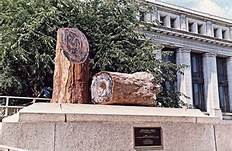 Petrology
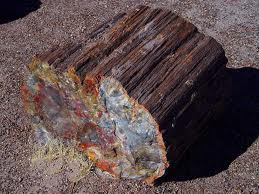 Petrology - 
The Study of Rocks
(Pet rock – ology)
(petrafied – turned to stone)
Example:
Petrified wood = 
wood turned to rock
At Museum of 
Natural History 
the piece in front is 
200 Million Years Old.
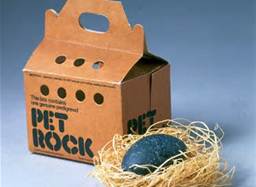 .
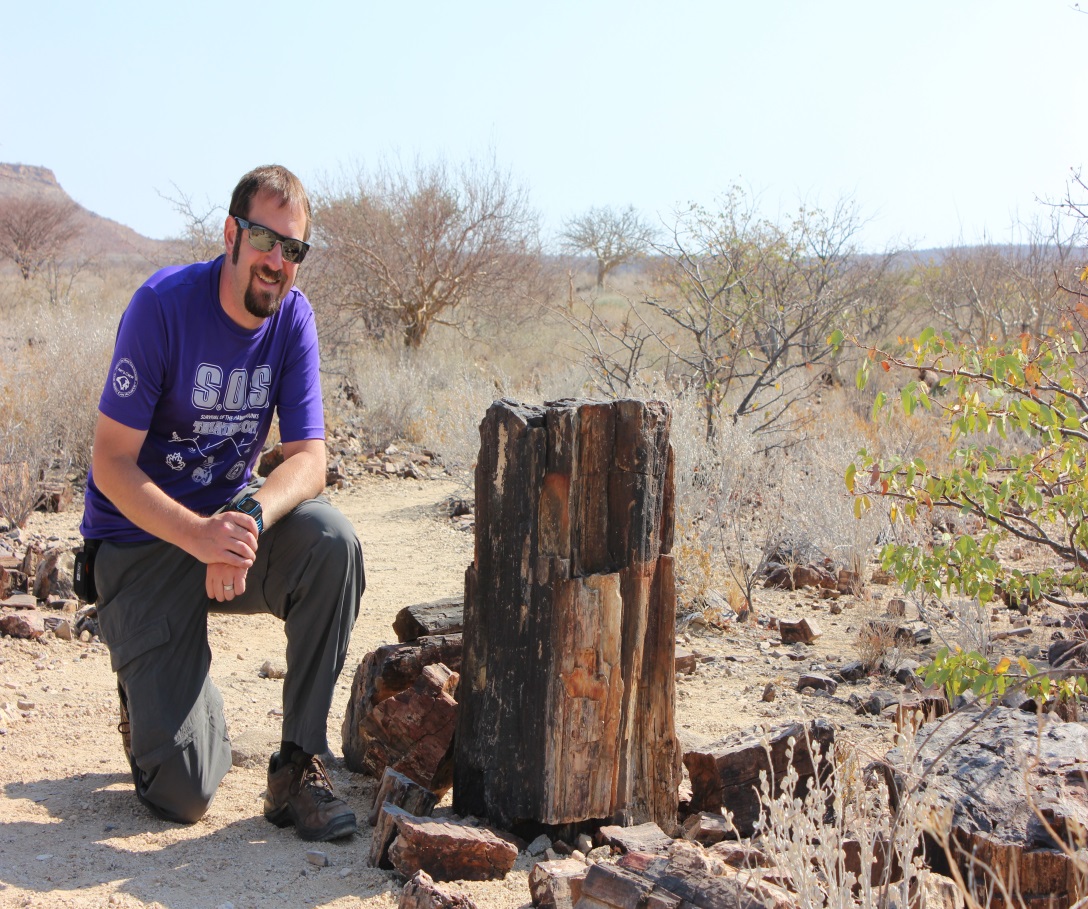 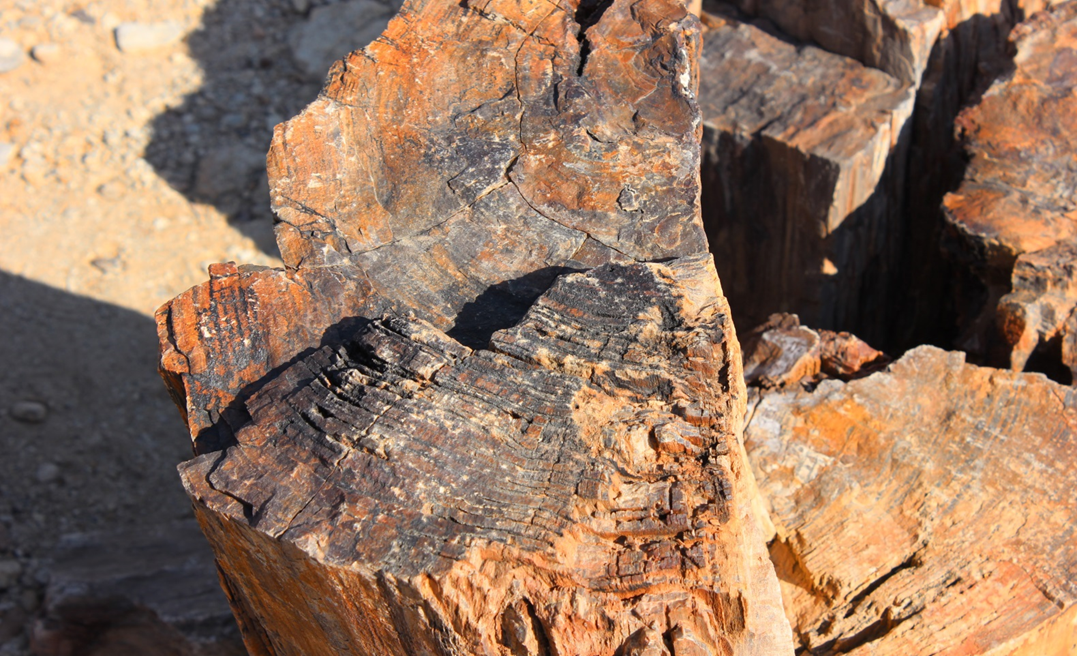 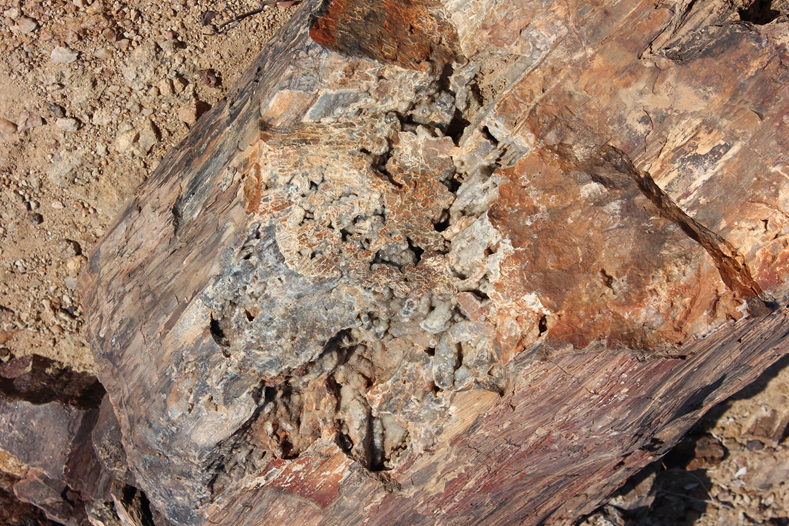 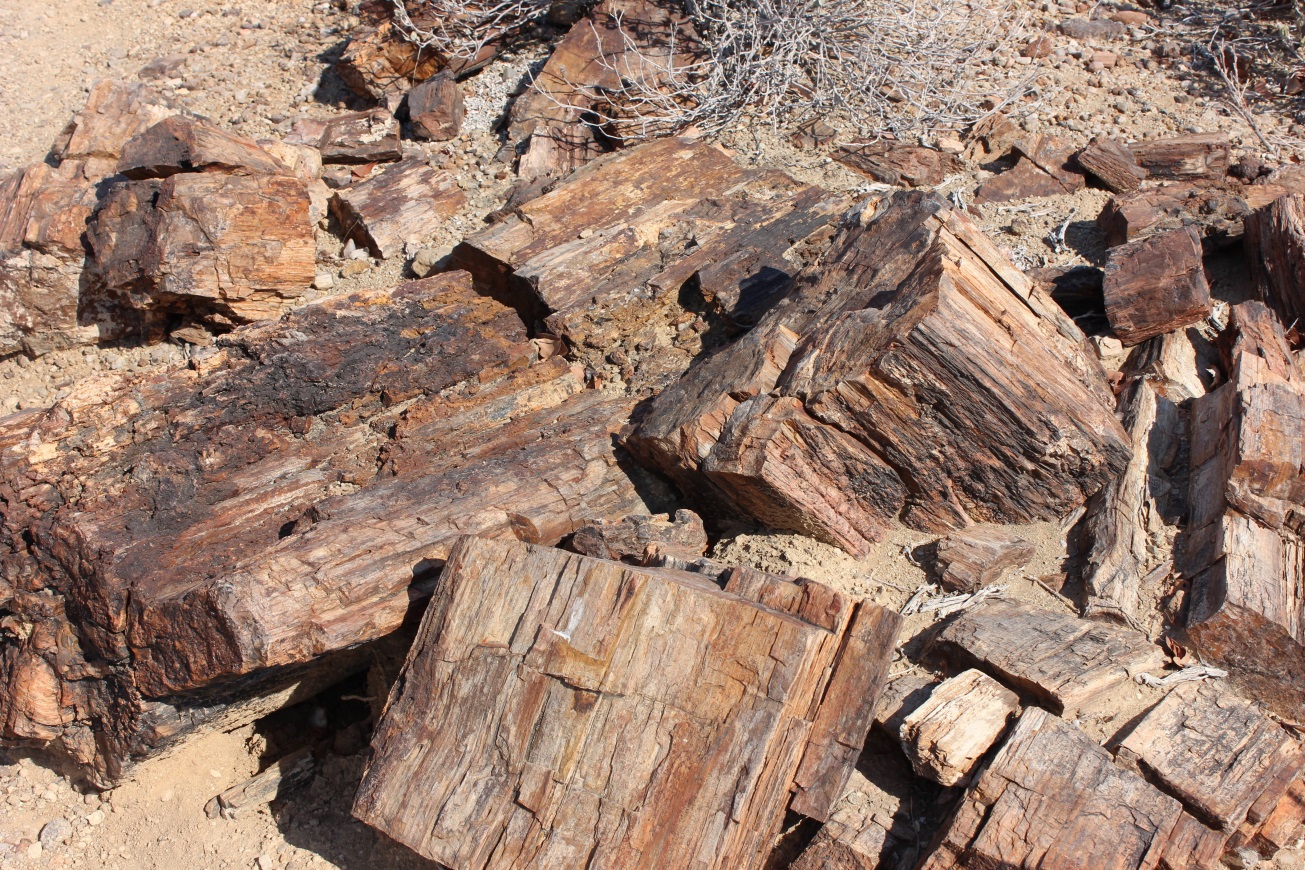 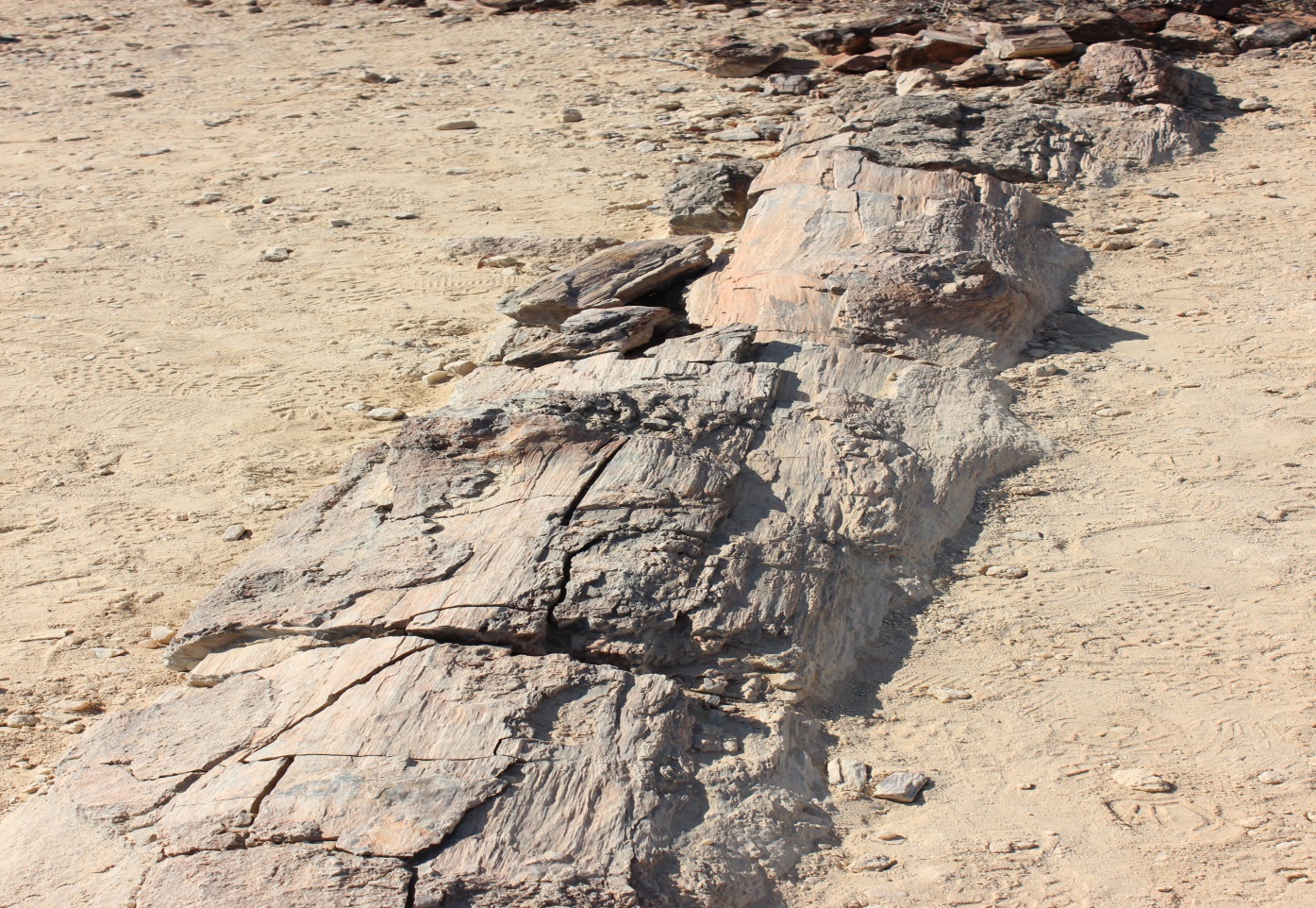 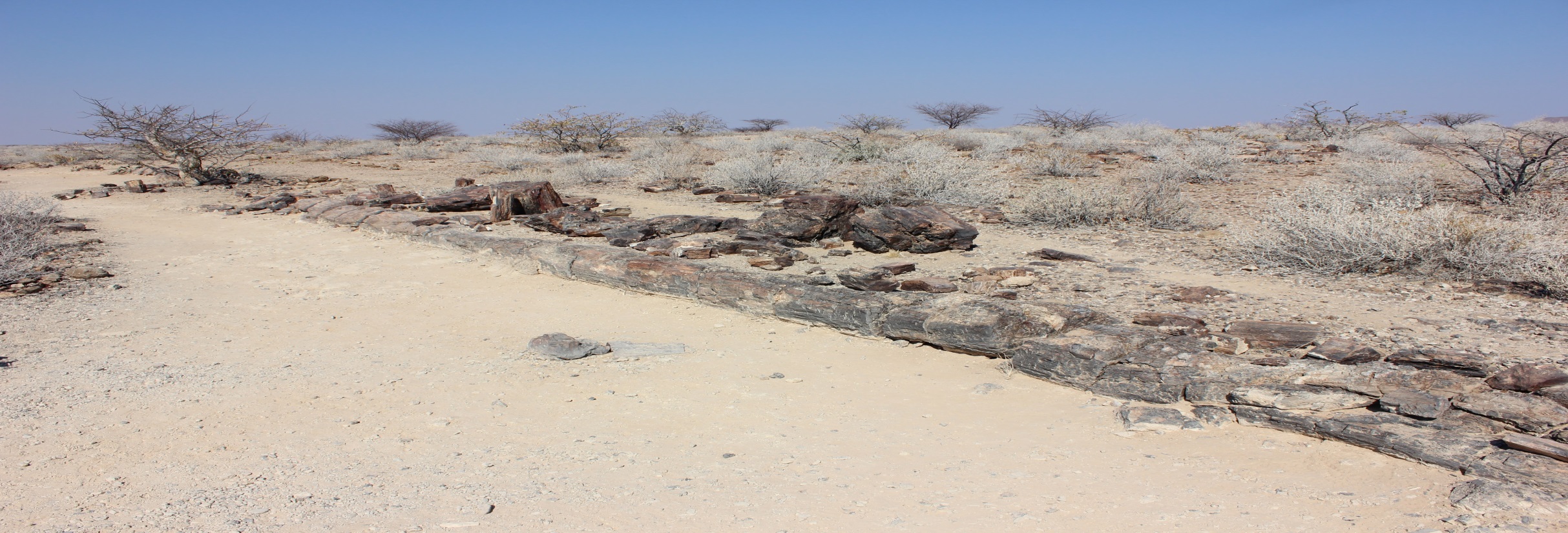 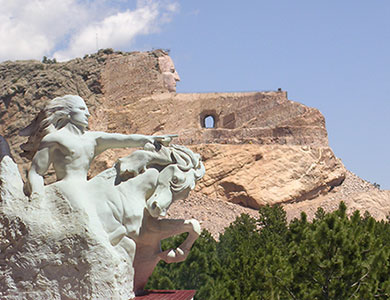 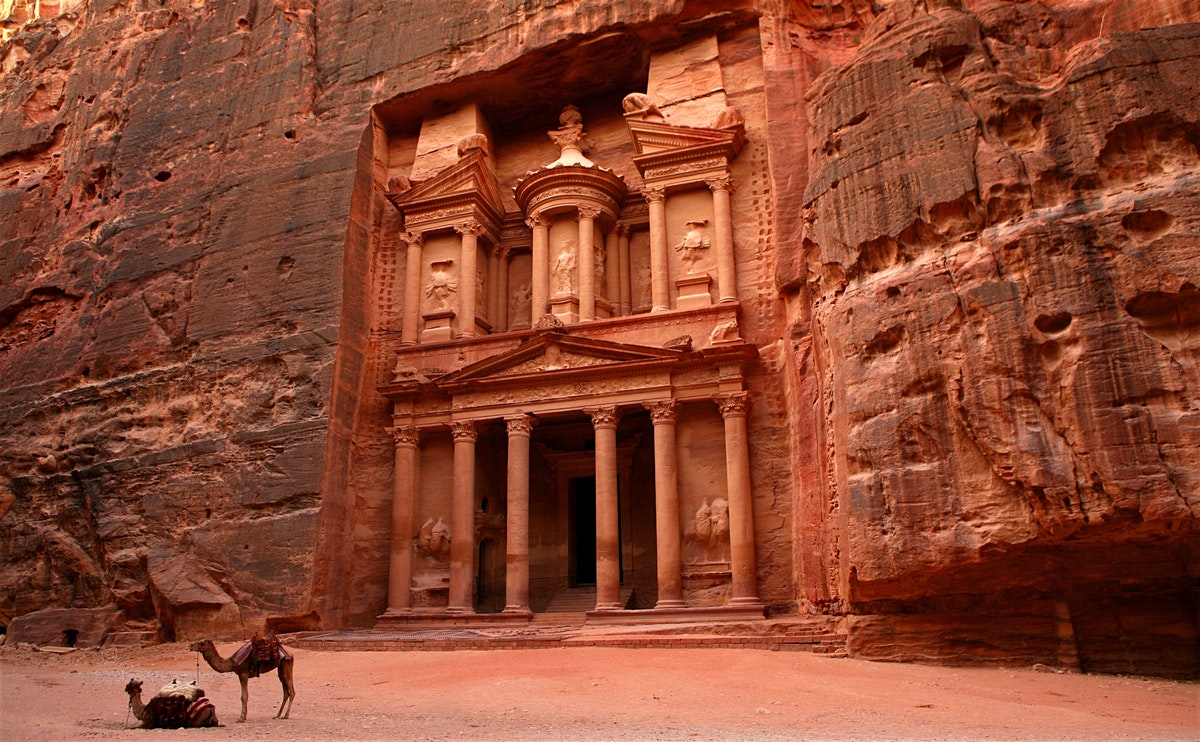 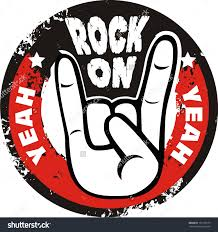 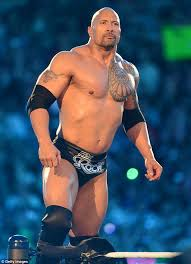 Rock
What is Rock?
Rock = solid made of 1 or more minerals.
Most rocks are mixtures (can be separated) 
Polymineralic?
Polymineralic – Many Minerals 
Monomineralic?
Monomineralic – 1 Mineral 
Are most rocks Poly or Monomineralic?
Most Rocks are Polymineralic.
.
3 Types of Rock
.
What are the three types of rocks?
3 types of rocks:
Igneous  (fire)
Sedimentary (Sediment, cement, settle)
Metamorphic (Morph)
Igneous
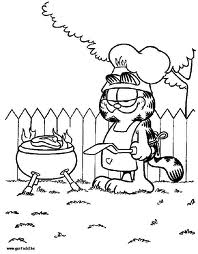 Igneous rock?
Igneous rock:
Cooling or Solidification of Molten Rock (melted rock).
      (Magma or Lava)
Ignis - Fire
Ignite – Making fire
Can grow crystals *(Intergrown crystals)
.
What effects crystal size?
The longer a rock has to cool,
the larger the crystals can grow. (like plants & time)
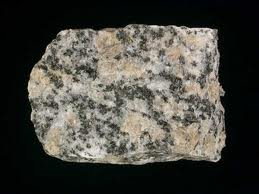 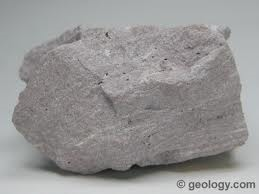 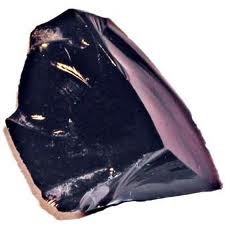 Cooling Speeds
Cooling Speeds:
Intrusive?
Intrusive = Interior (Plutonic) 
Cools inside the Earth. (Magma) 
Magma = molten rock inside the ground
Cools Slowly
Grows Large Crystals (INTERGROWN CRYSTALS)
* Igneous = Intergrown
Crystals: Coarse – Very Coarse (seen with your eyes)
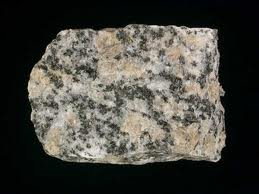 .
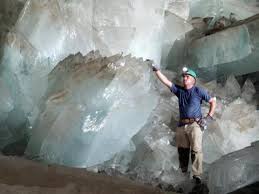 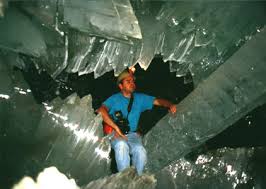 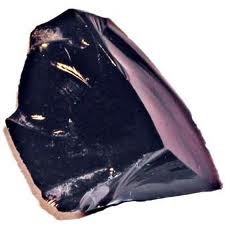 .
Cooling Speeds
Extrusive?
Extrusive = exterior (Volcanic) 
Cools outside the Earth (Lava) 
Lava = molten rock above ground
Cools Fast
Small or no crystals
Glassy (rapid cooling, no crystals)
Vesicular (gas pockets)
         -   Cooled fast but not too fast
Fine grained (super small crystals)
.
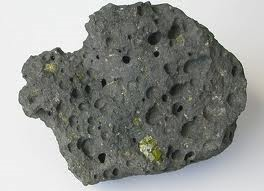 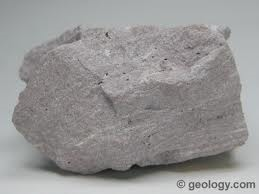 .
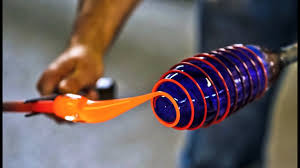 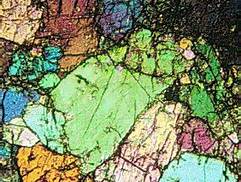 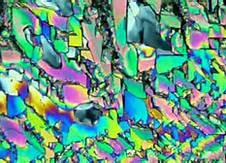 Large Crystals – cooled slow
Small Crystals – cooled fast
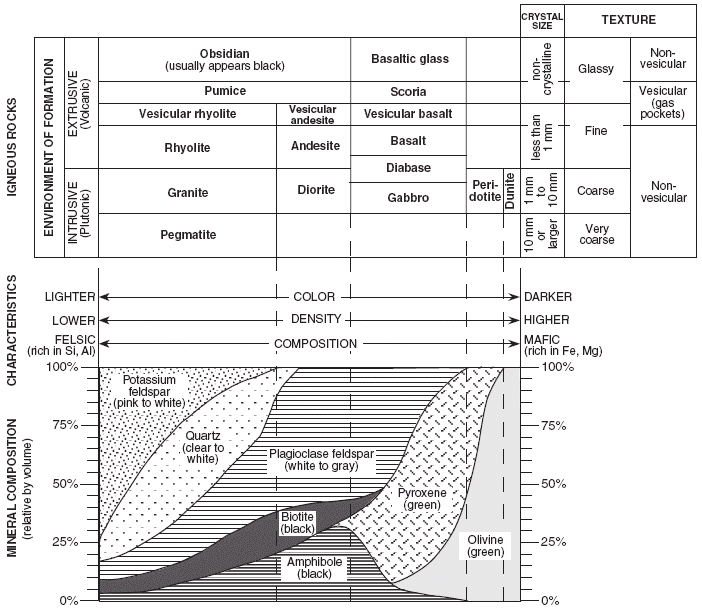 Interesting facts
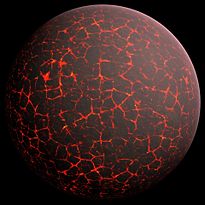 Interesting facts for igneous rocks.
Most common rock
Bottom 95 % of Lithosphere/crust (Rock-sphere) 
(crust looks like cake with icing, cake is igneous part)
Continents – Granite (counter tops)
Ocean floor – Basalt (Bass + salt)
 Absolute Age (exact # age) can be identified (Radioactive dating) the rock is 4.5 million years old
Early Tools
.
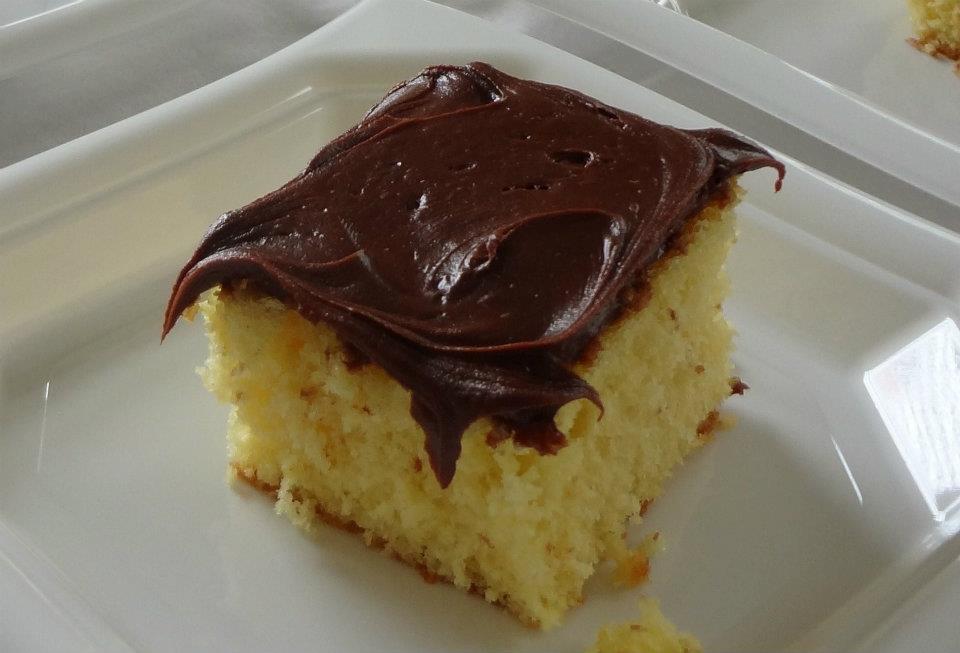 Sedimentary Rocks
Sediment?
Sediment: broken down pieces of earth material.
Sedimentary Rocks?
Sedimentary rocks: Form from sediment that gets recombined to make a new rock.
.
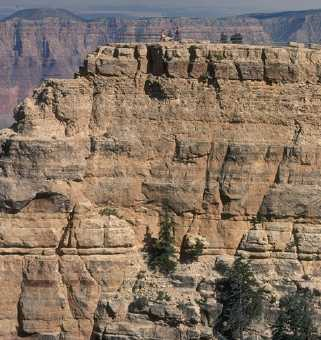 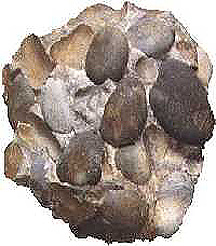 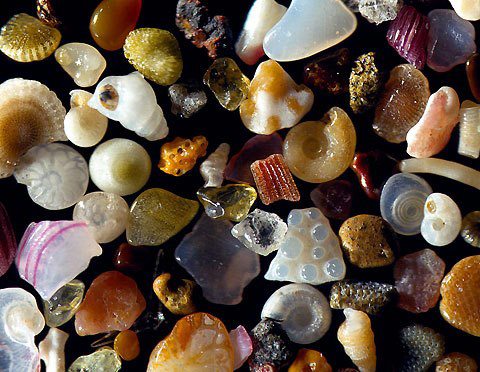 Where do sedimentary rocks form?
Sedimentary rocks Form At: 
1) Earth's surface (Land derived)

2) In bodies of water (Chemically)
.
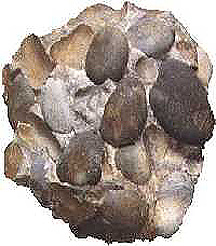 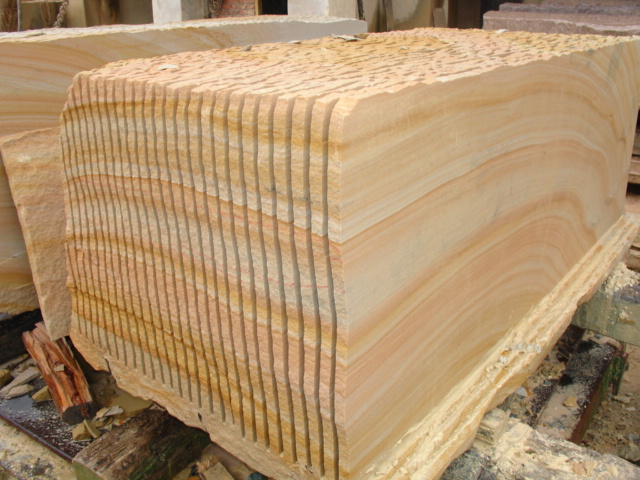 Land Derived
Types of Sedimentary rocks:
1) Land derived – Rock is Weathered (broken down) 
& recombined by cementing or compaction (~snowball)
 Clastic: Made of fragments/pieces (grade8 is made of different classes or groups)
Categorized by grain size
Conglomerate (large)
Sandstone (Sand size)
Shale (Clay - smallest)
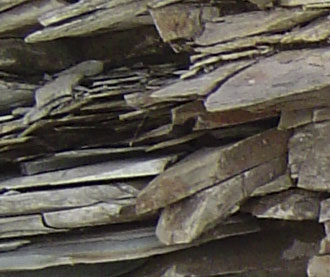 .
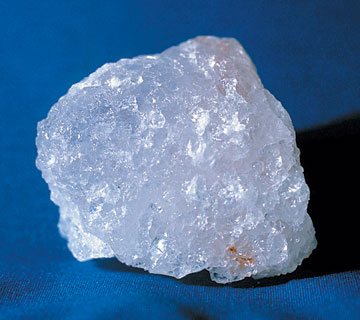 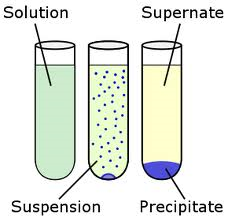 Chemical
2) Chemical: When dissolved sediment 
   comes out of solution.
A)  Crystalline – Resembles a crystal – not clastic
Made from:
Precipitates: sediment falls/rains
 out of solution.  
(~Sugar falling out of cold coffee)
Evaporites: water leaves, sediment remains.
(~Salt left after evaporation)
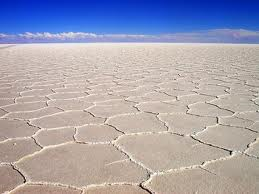 .
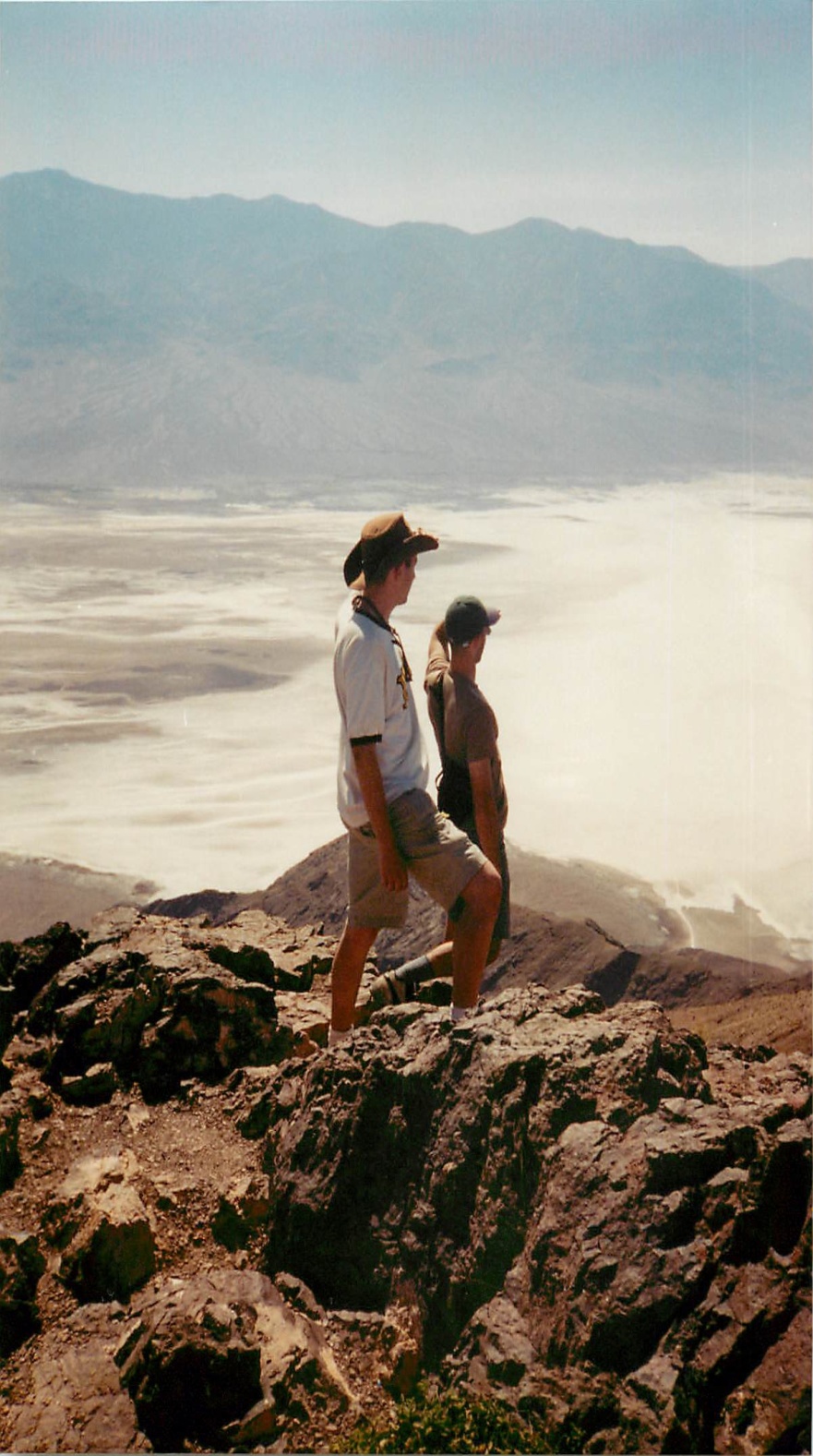 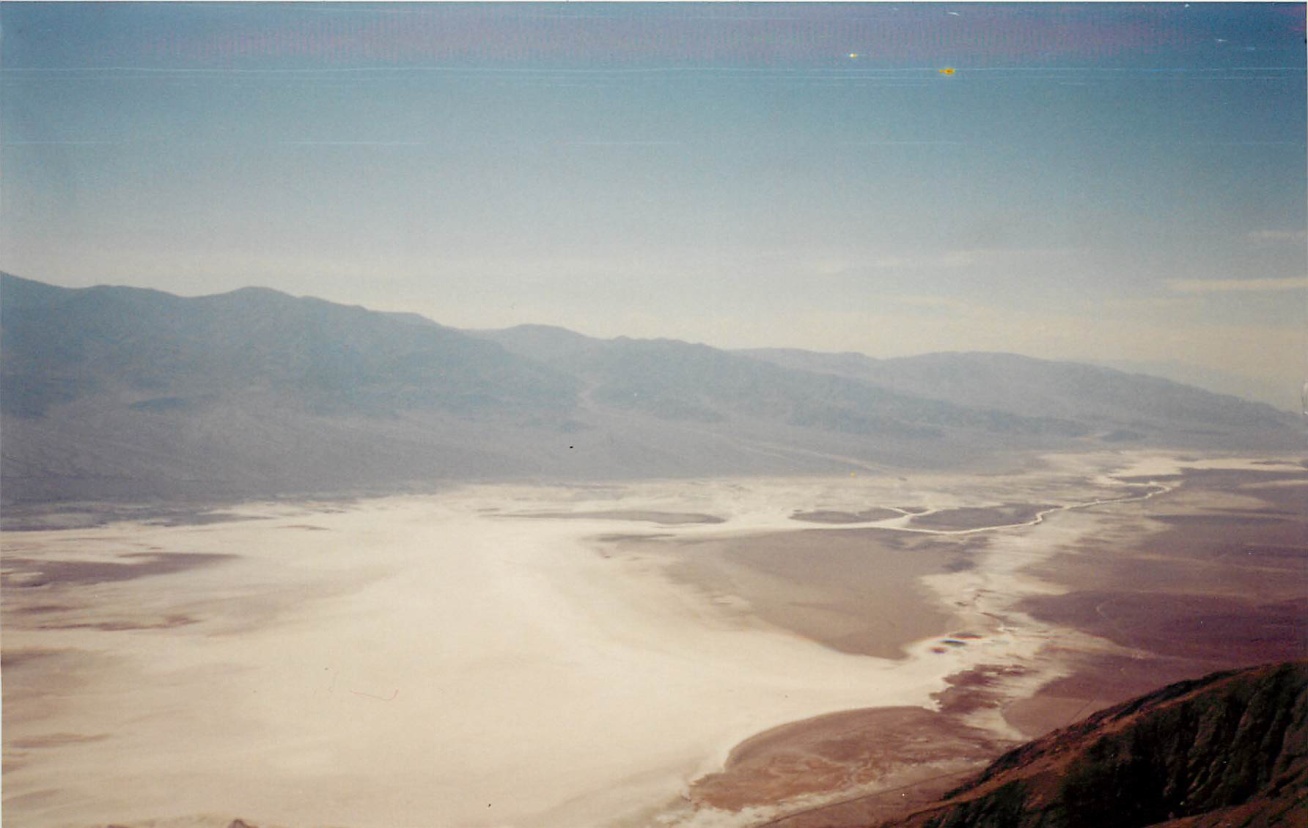 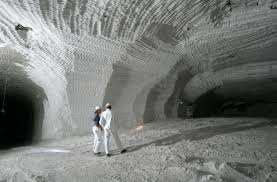 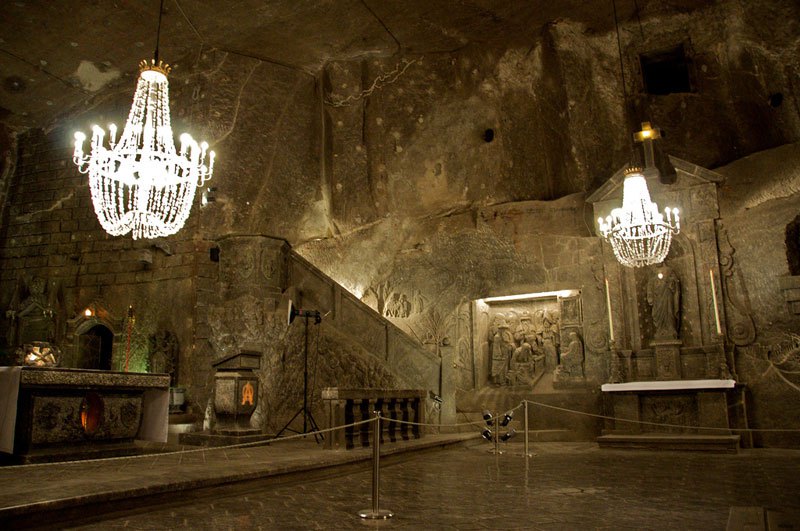 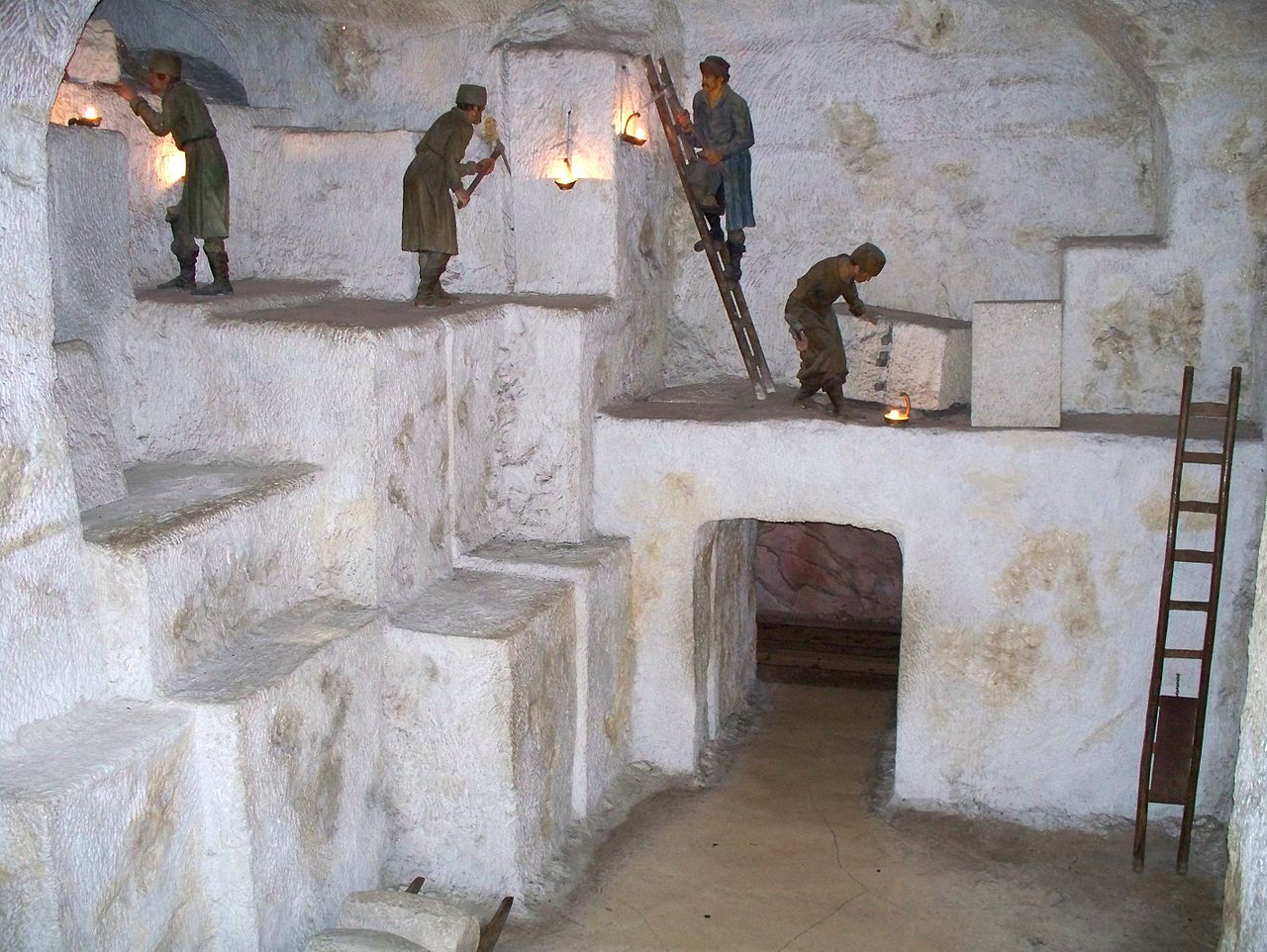 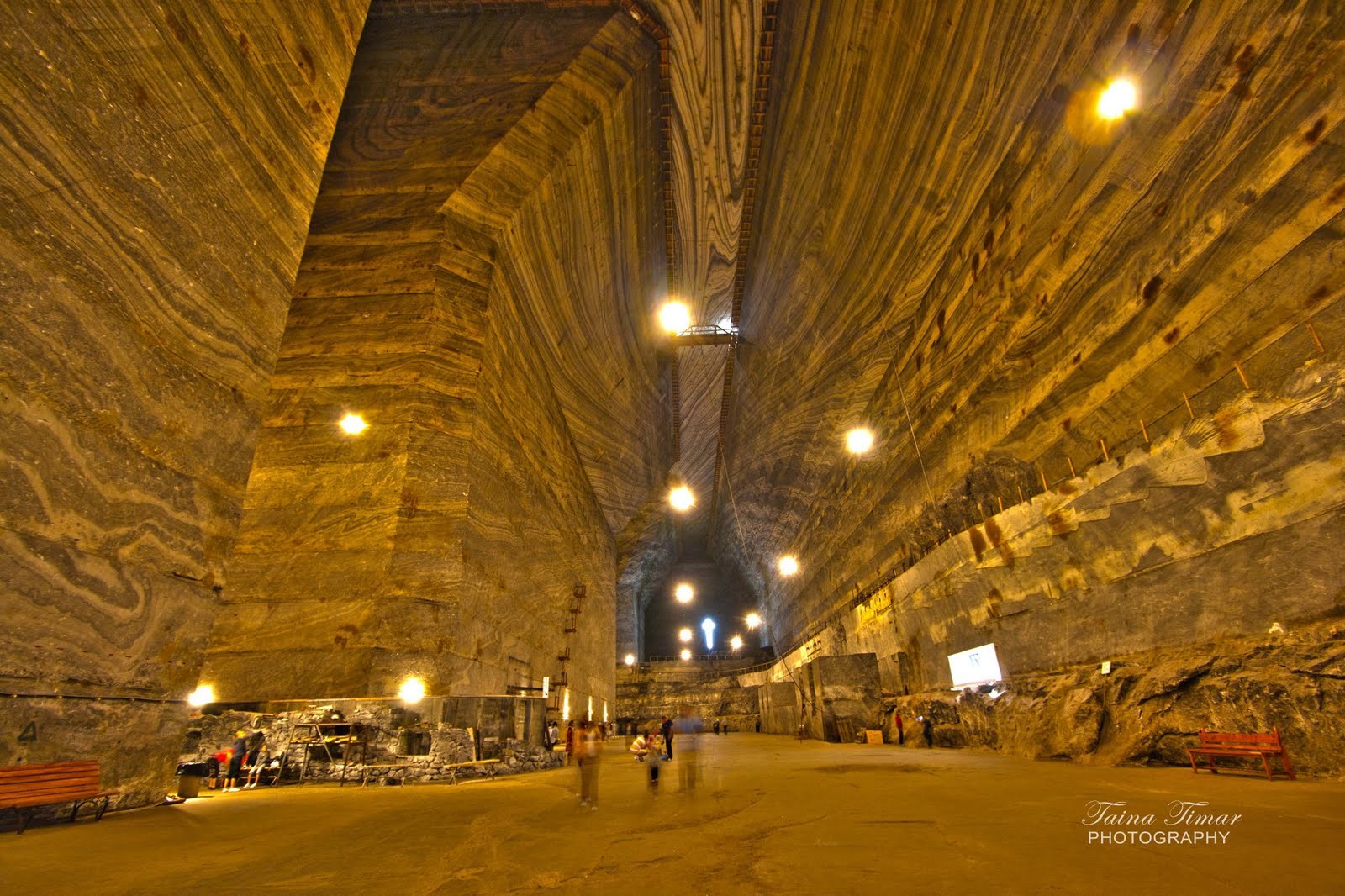 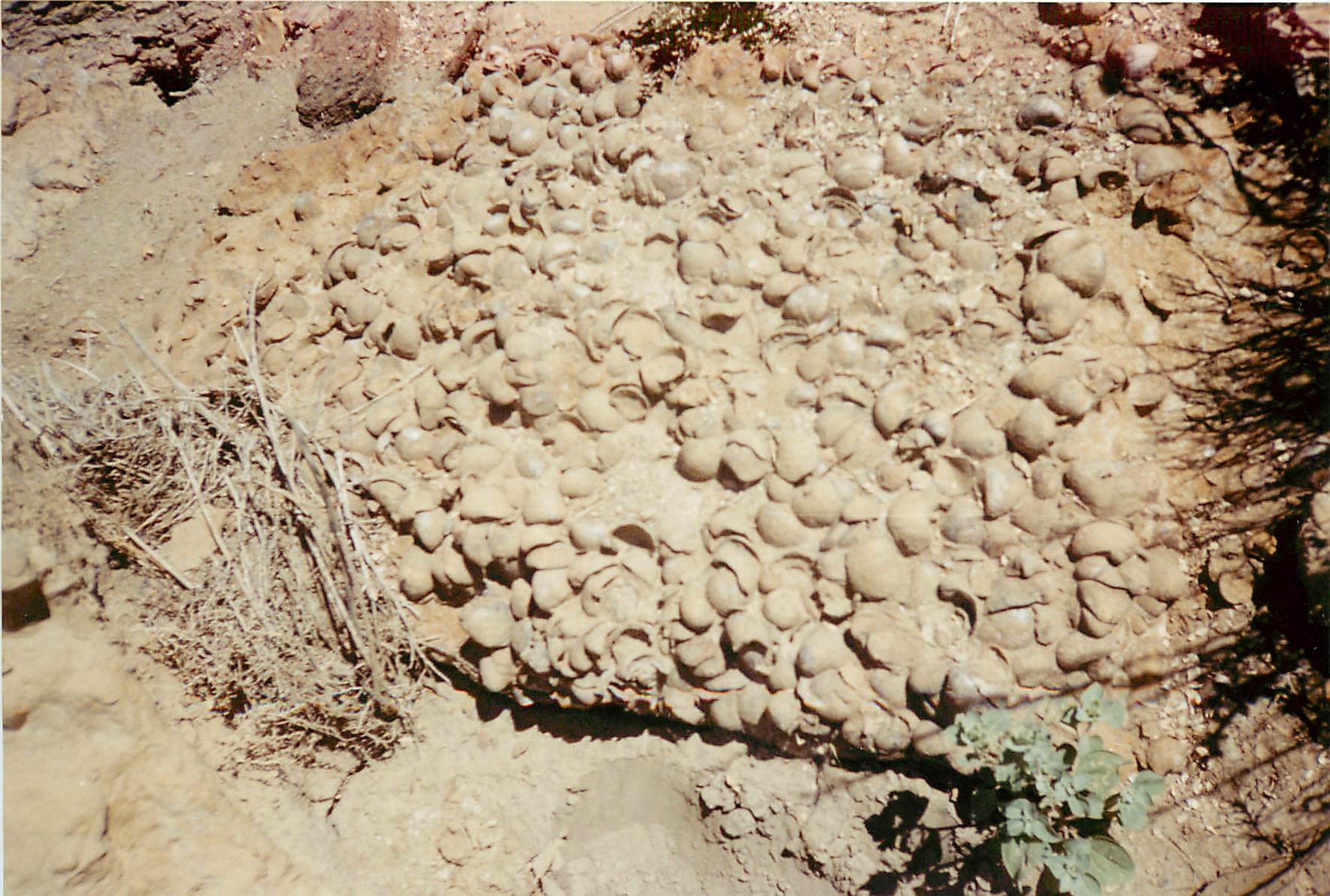 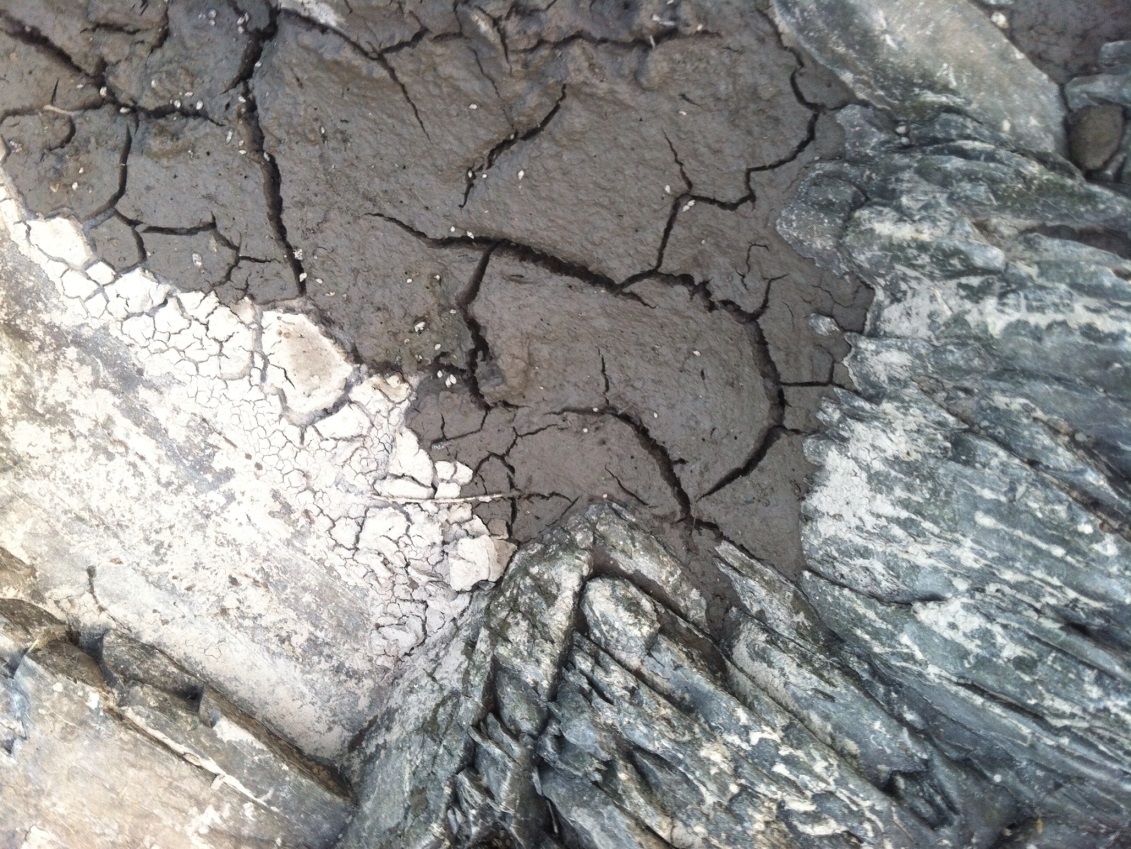 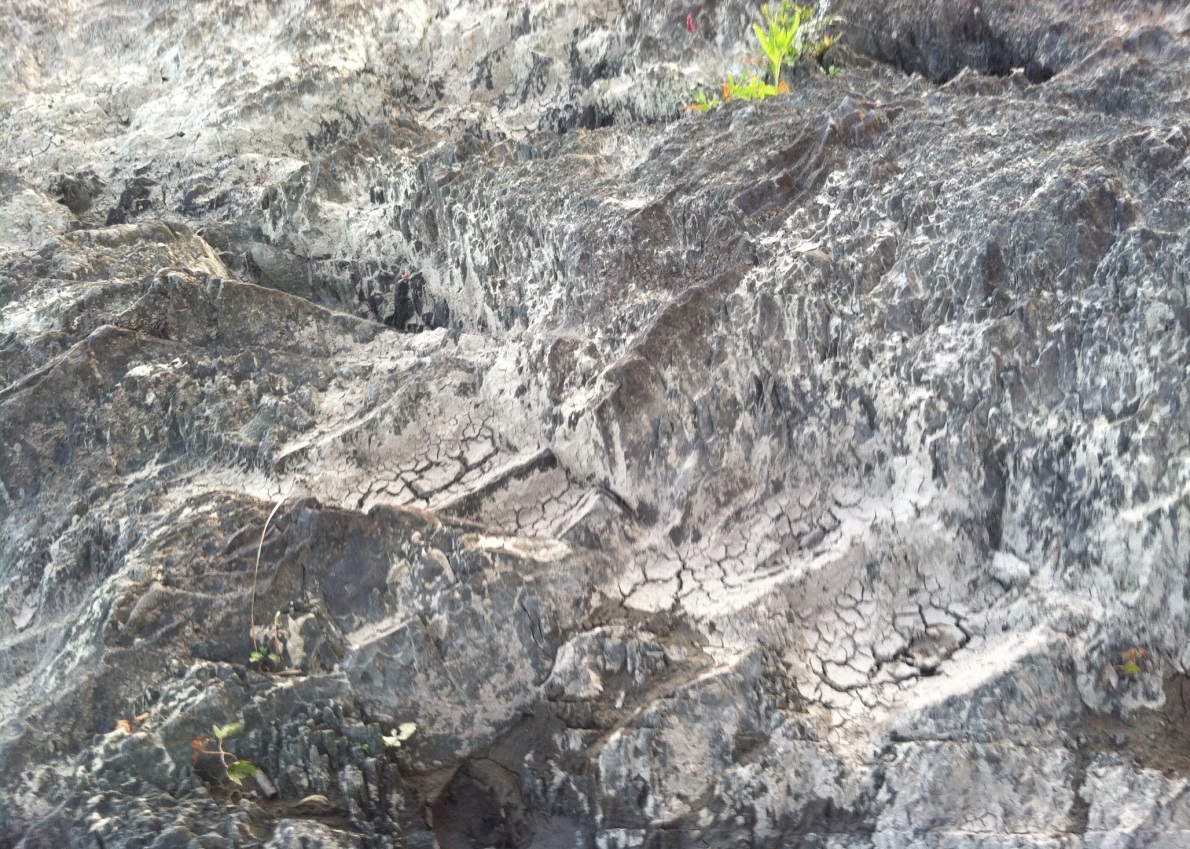 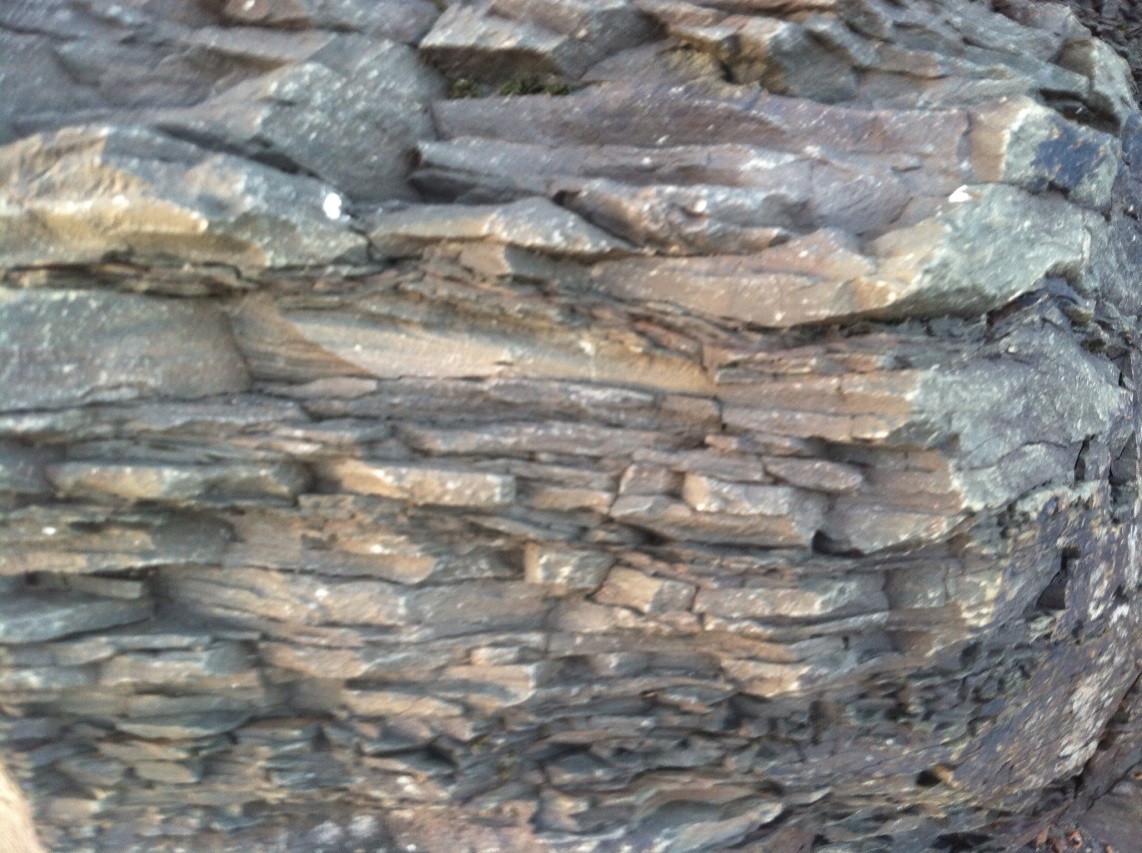 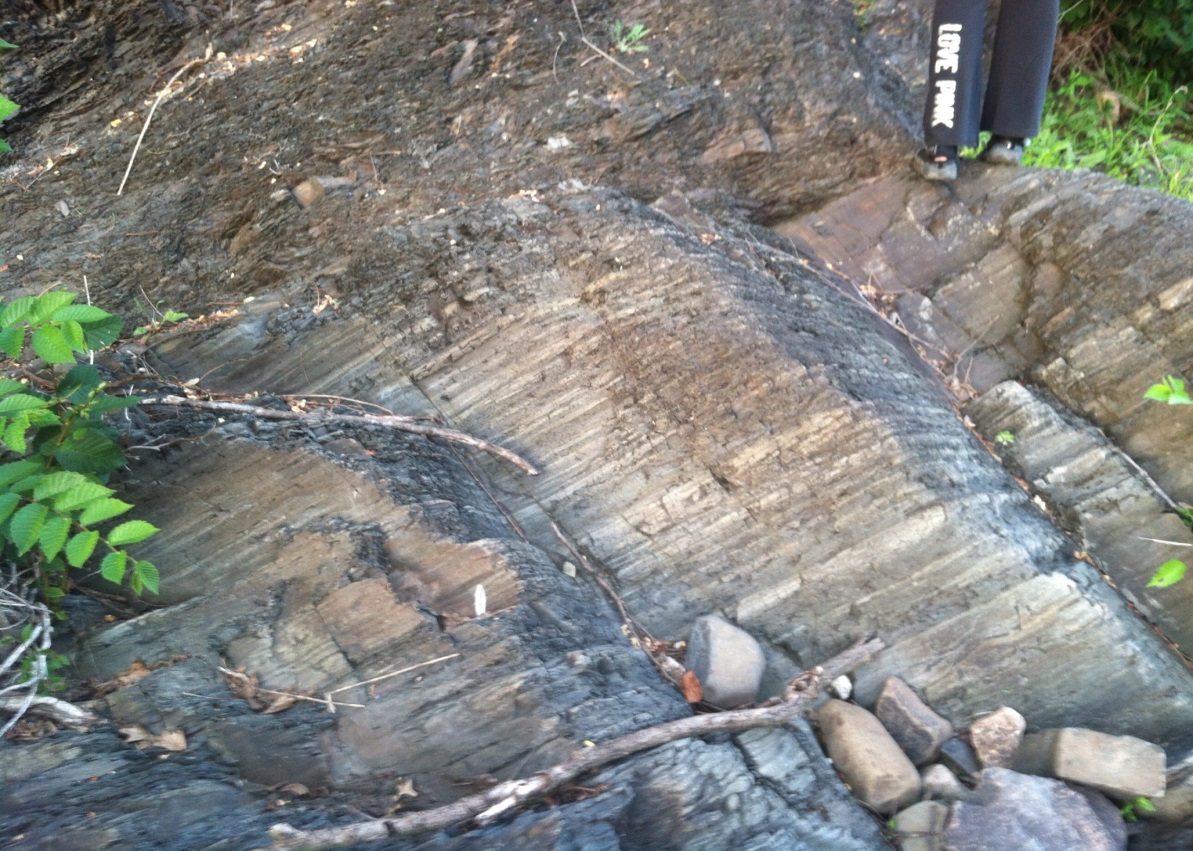 Precipitation in Caves.
Cave Precipitates:

Stalactites            Stalagmites        Columns
Hang tight 		    Might Trip           White house
.
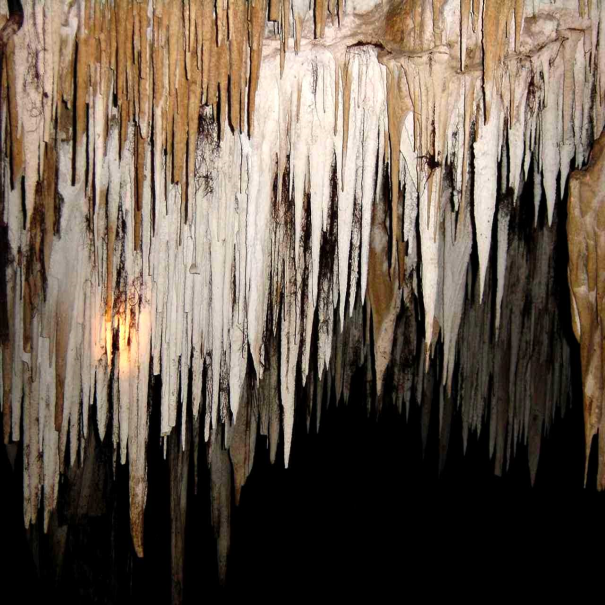 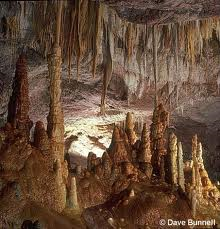 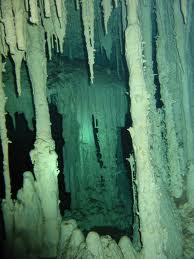 Cave precipitates
Hang tight
White House
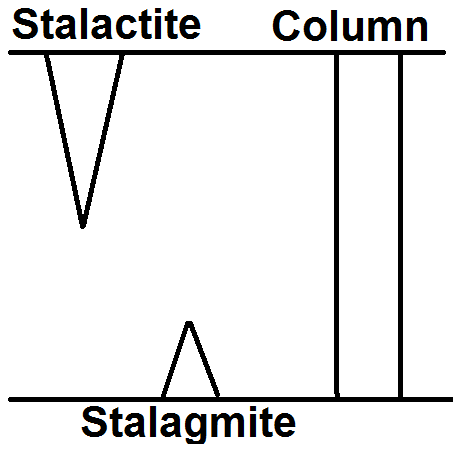 Might Trip
Organic
B) Bioclastic – “Living pieces” (Organic)
They came from something ONCE living.
Limestone - Compaction of shells
Coal – Compacted plant remains

Limestone – Can form as chemical and Bioclastic
.
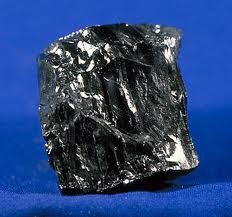 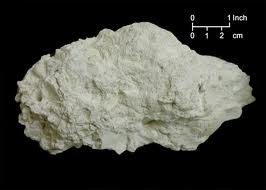 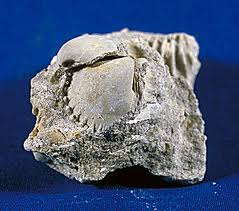 Fossils in Sedimentary Rocks
Most fossils are found in Sedimentary rock.
An organism dies, gets buried under sediment and eventually preserved in the rock.
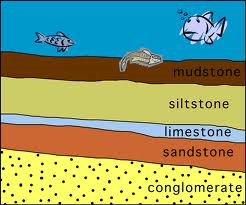 .
Interesting Facts
Sedimentary rocks: Most common surface rock.
Top 5% of lithosphere 
The top is where rock was weathered and where there is water.
Commonly in layers due to deposition over time.
Layers show relative age (older or younger then…)
(relative dating)
Most common rock for fossils and fossil fuels
.
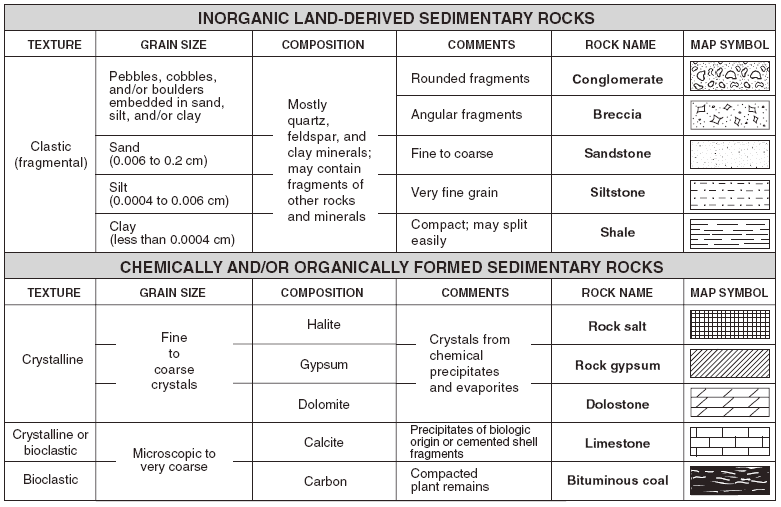 Metamorphic Rock
.
Metamorphic Rock?
Metamorphic Rocks: have changed (morphed)
What causes Metamorphic rocks to change?
They change due to Heat and Pressure
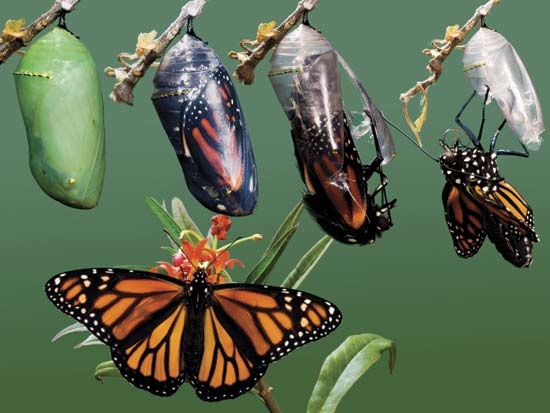 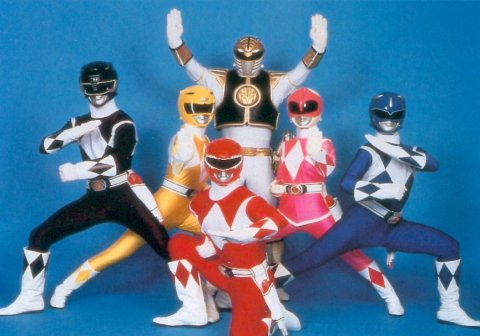 Granite
Gneiss
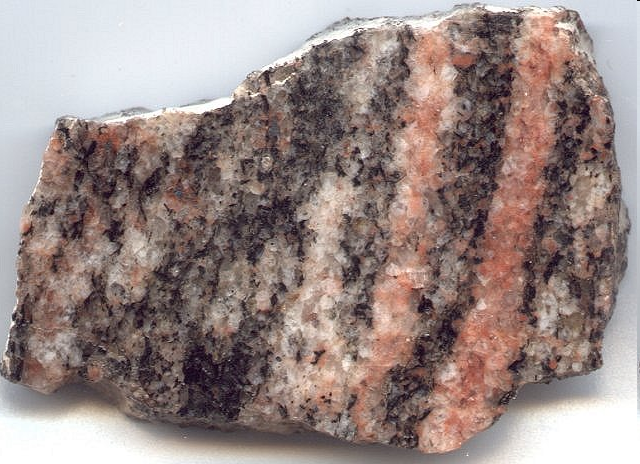 Granite changes to Gneiss
We may be Gneiss people but don’t take us for Granite
.
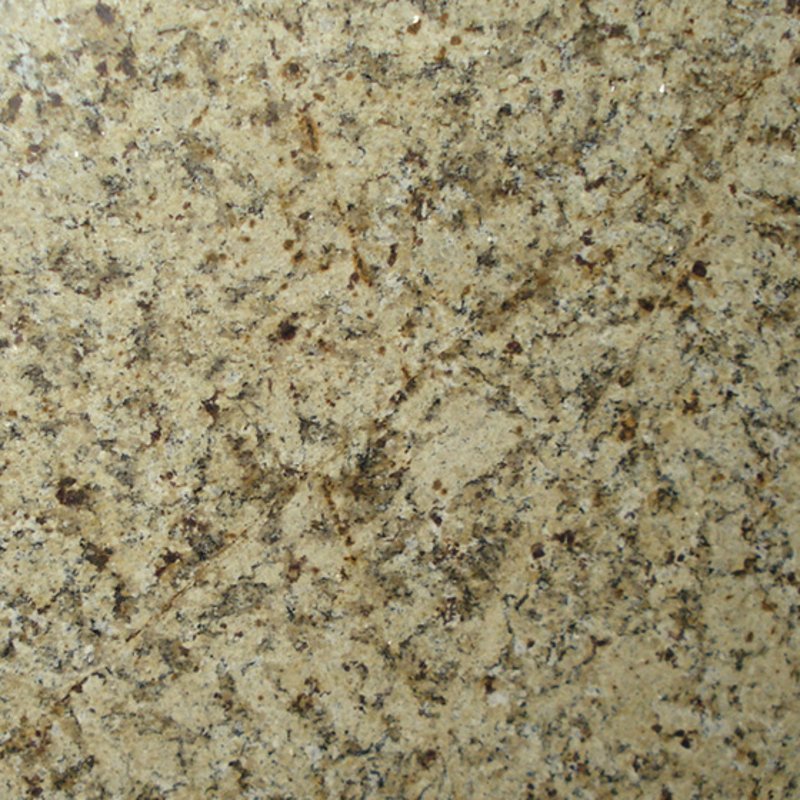 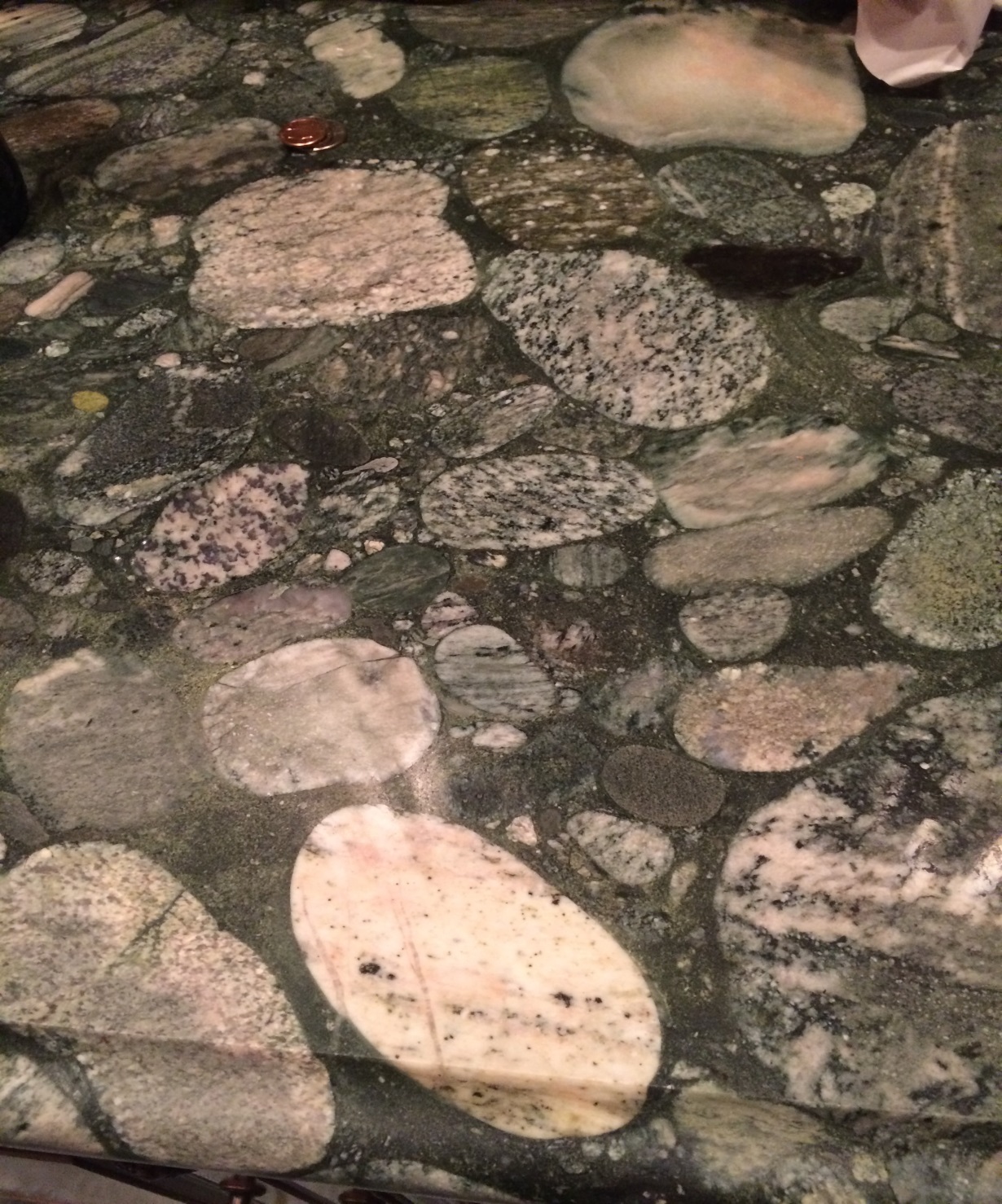 Nice (Gneiss) counter tops….. No they’re Granite.
Types of Metamorphic Rocks:
1) Foliated – rock in layers
   *  exfoliate (remove layers)
   * use chart (shows layers)
    (folding paper makes layers)
	(Layered Fall foliage) 
A) Mineral Alignment – 
Minerals line up in layers.
Rock has physical layers.
Shale  slate
Layers are lined up (layer 1, 2,3)

B) Banding – 
Minerals separate by type.
Rocks have colored layers. (no physical layers)
Looks like rubber bands put around a rock
Foliated
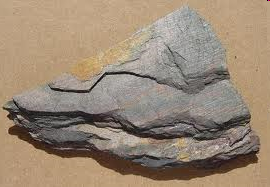 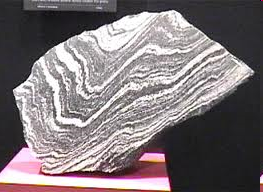 .
Non Foliated
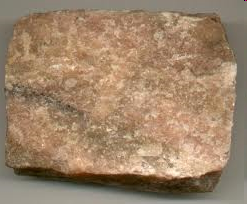 2) Non Foliated
No layers.
Break into angular pieces

Named based on size (fine, coarse, etc)
And what rock they came from.
.
Types of Metamorphism
How do rocks Metamorphose?
1) Contact Metamorphism – heat is directly applied to the rock to change it (Lava or magma)
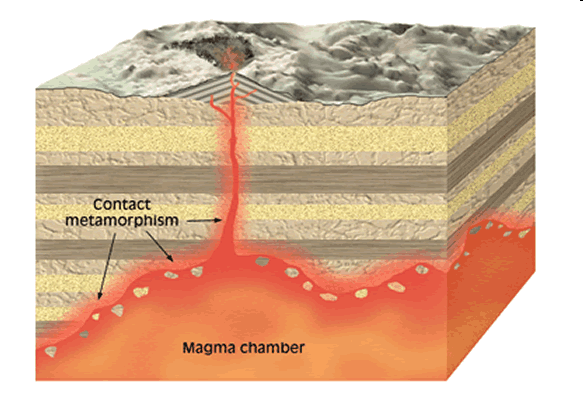 .
Types of Metamorphism
.
2) Regional Metamorphism – An entire area is put under so much Pressure it changes the rock.
 ex - rock under a mountain range.
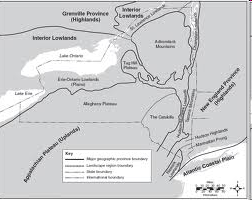 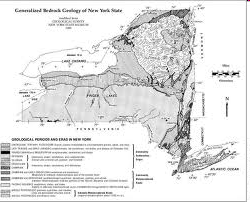 Metamorphic rock facts: 
The rock is made harder by the heat and pressure due to recrystallization.  
                                                        (snowball  iceball)



Great for buildings and monuments.
limestone (sedimentary) = chalk 
Turns to  
Marble (Metamorphic) = Washington Monument
.
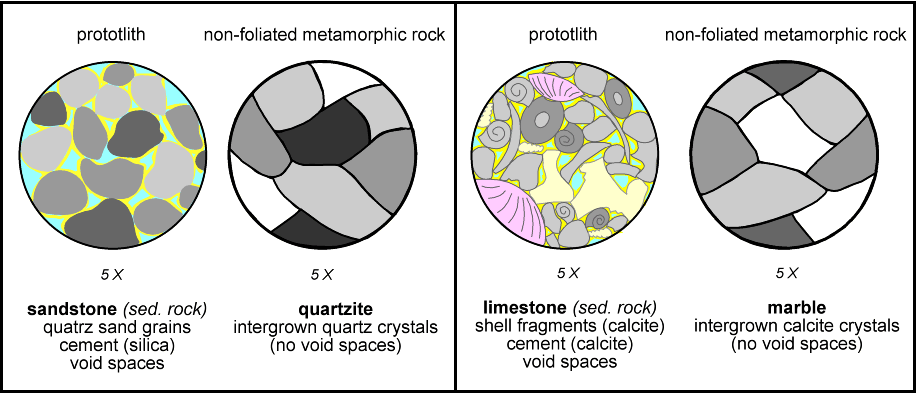 .
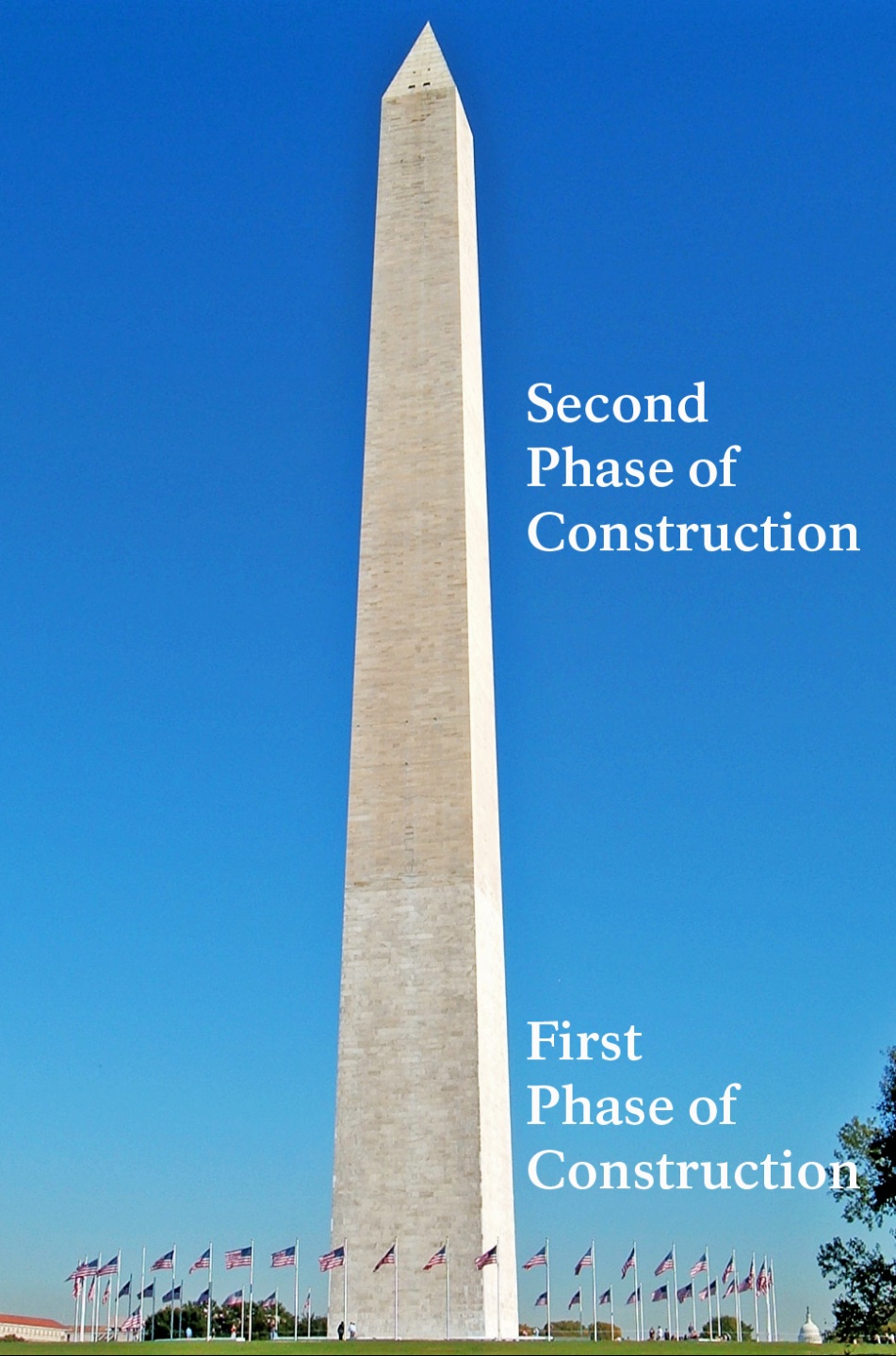 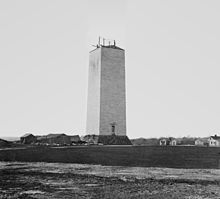 Metamorphic Rocks Scheme
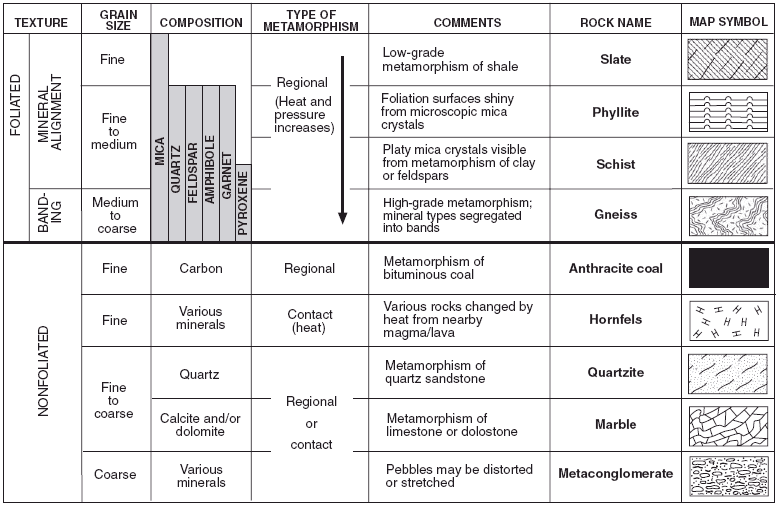 Rock Cycle
What can happen to rocks over time?
.
Rock Cycle
Rock Cycle?
Rock cycle: any rock category with proper conditions can turn into any other rock category.  
   (including a new version of itself)
Any rock can:
break down (weather) into sediment 
melt into molten rock
be given heat and pressure
.
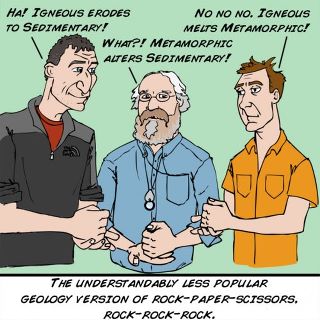 Intrusions ®
Rock intrusions – When new molten rock comes in between old layers of rock
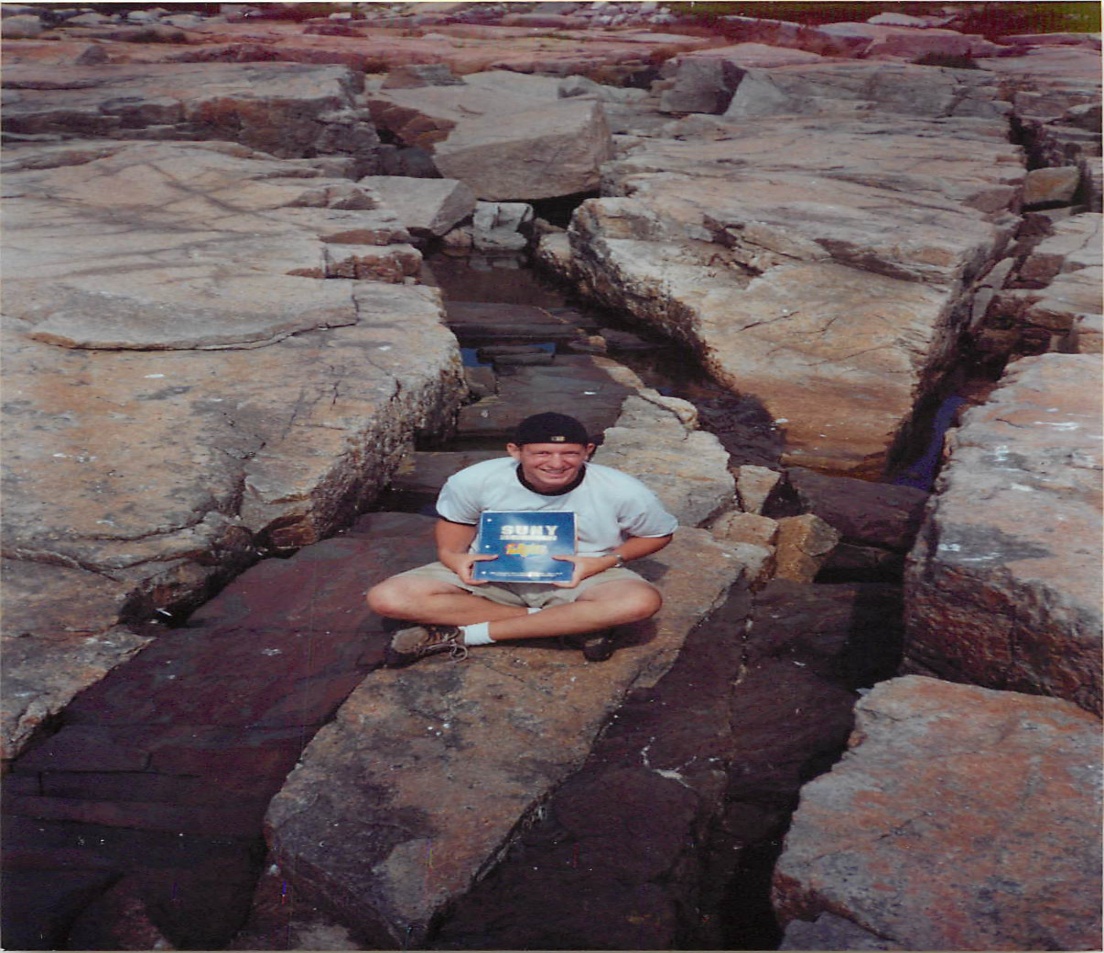 (R)
A) Batholith – Large intrusion of igneous rock
					~ Bath o’ lith (rock)
Forms at the ends of magma veins.
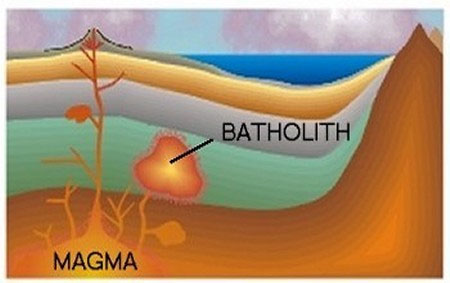 (R)
B) Sill – Horizontal intrusion of igneous rock.
             (Think – window sill = horizontal)
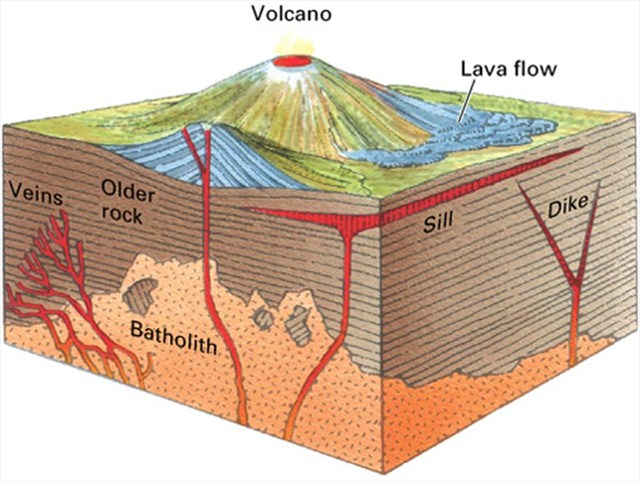 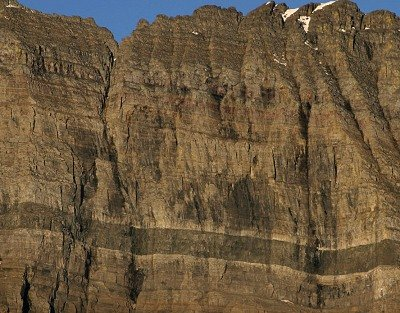 (R)
C) Dike – Vertical intrusion of igneous rock.
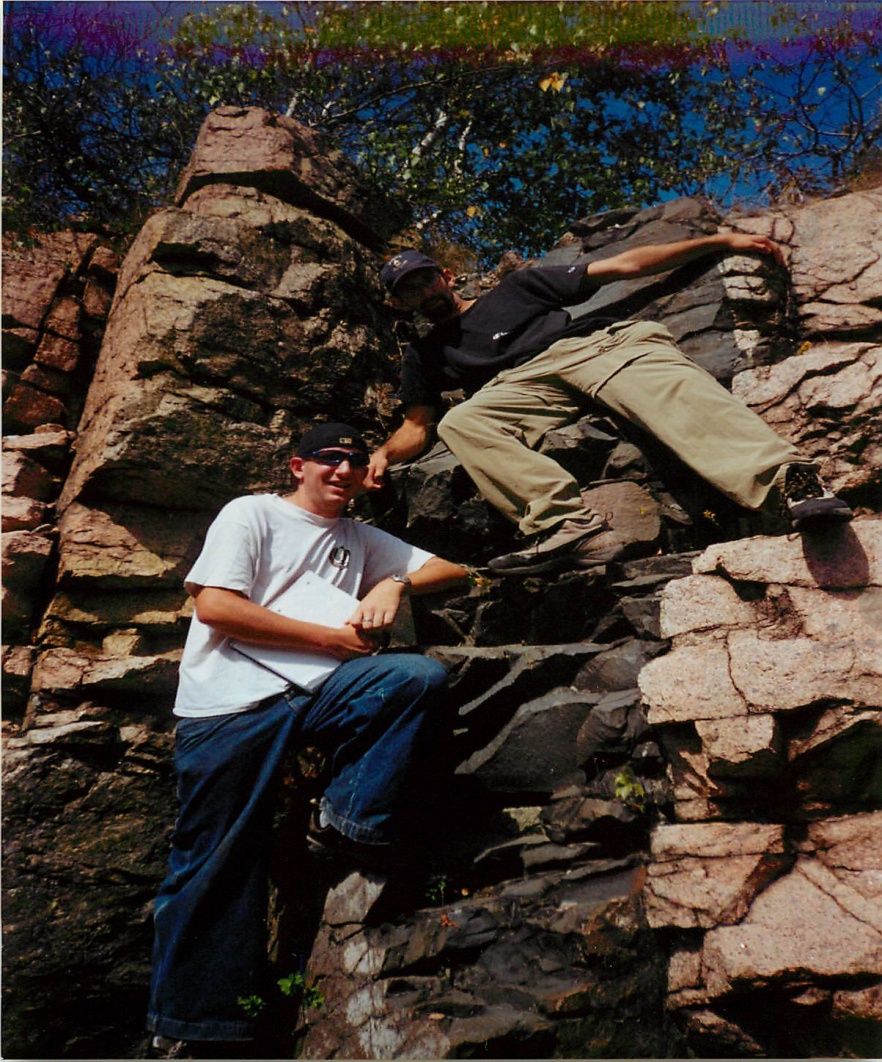 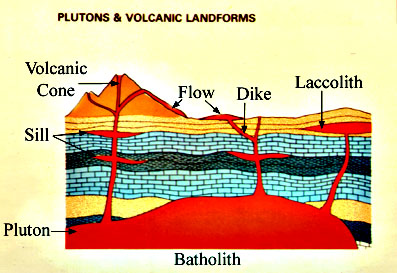 (R)
D) Laccolith – A horizontal intrusion that bulges the rock above it upwards. (lifting lith)
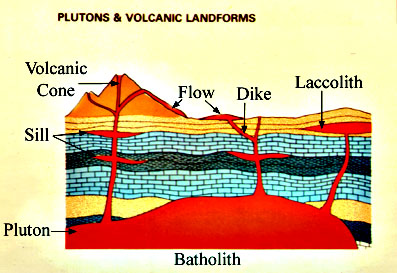 Long live ROCK!!!
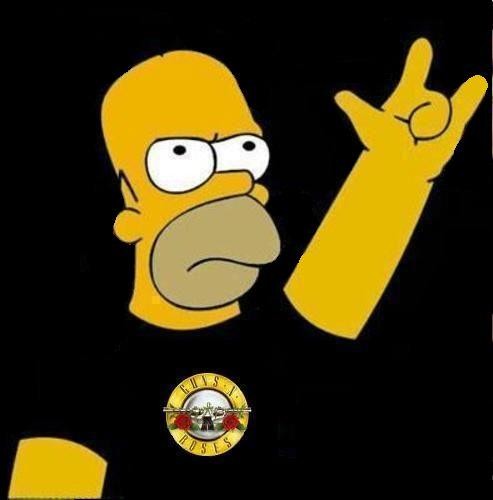 Rock Lab General
Purpose – To learn and identify rock types
Data – 3 rock sheets with pictures and reasons
Conclusion
 – Rock?
Igneous rock? (Intrusive, Extrusive)
Sedimentary rock? (Clastic, Chemical, Organic)
Metamorphic rock? (Foliated, Non Foliated)
Rock cycle? (explain and diagram)
3 uses of rock?
.
Rock Lab Regents (2X)
Purpose – To learn and identify rock types
Data – 3 rock sheets with pictures and reasons
Conclusion
 – Rock?
Igneous rock? (Intrusive, Extrusive, crystal rates (glassy, vesicular)
Sedimentary rock? (Clastic, Crystalline, Chemical (precipitates / evaporites), Organic)
Metamorphic rock? (Foliated, (alignment vs. banding), Non Foliated, Regional vs. Contact)
Rock cycle? (explain and diagram)
3 uses of rock?
Types of rock intrusions?
Igneous Rock Scheme
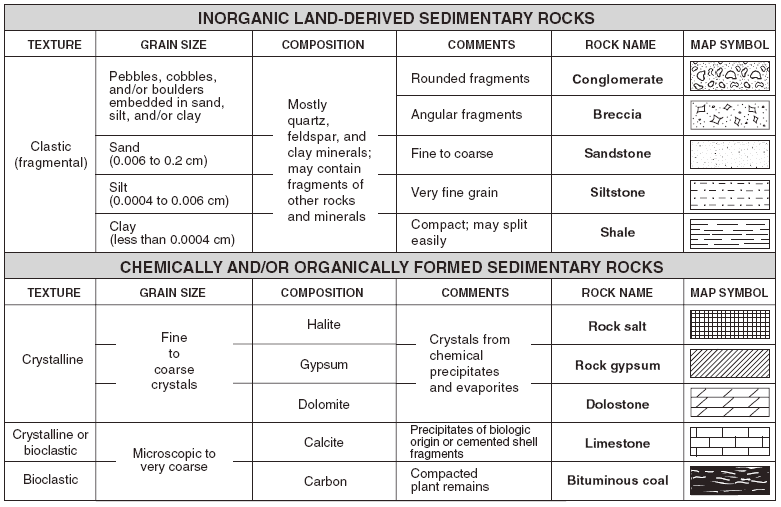 Metamorphic Rocks Scheme
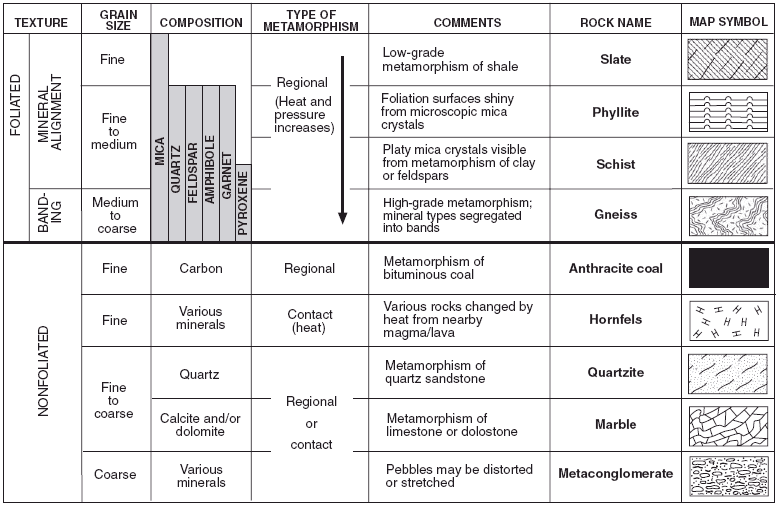